Postmortem Medicine for Future Doctors
Khaldoon Aljerian
khaldoonaljerian@gmail.com
2/22/2019
Khaldoon Aljerian MD MHSc FRCPC FCAP
1
Postmortem Medicine
PM medicine law & definition
Systems
Reportable cases
PM changes
Management
COD - DC
2/22/2019
Khaldoon Aljerian MD MHSc FRCPC FCAP
2
Islamic jurisprudence Council, of the Muslim World League
Based on necessities which calls for the postmortem examination of dead bodies, and with which the postmortem examination, becomes more a benefit than a depravity of violating the dignity of the dead human.
2/22/2019
Khaldoon Aljerian MD MHSc FRCPC FCAP
3
Forensic Sciences

 Computer Forensics, Criminalistics, DNA typing, Fingerprints, Document Examination, Forensic Reconstruction, Anthropology, Ballistics, Odontology, toxicology (non-Medical)

 Psychiatry, radiology, pathology, EM, paediatrics, OBGYN, ophthalmology  (Main Medical departments)
2/22/2019
Khaldoon Aljerian MD MHSc FRCPC FCAP
4
Pathology

Anatomic Pathology:
Molecular Pathology, Cytology, Surgical pathology, Postmortem examination

Clinical Pathology
Biochemistry, Haematology, Immunology, Microbiology
2/22/2019
Khaldoon Aljerian MD MHSc FRCPC FCAP
5
Forensic Pathology
Subspecialty
Examination of dead persons 
Provide an opinion concerning:
Identification
Cause, manner: disease, injury, death
Biological and physical evidence
Wounds, patterns, and sequence
Death investigation
2/22/2019
Khaldoon Aljerian MD MHSc FRCPC FCAP
6
Forensic Pathology
Prevent: Injury, disease, and death
2/22/2019
Khaldoon Aljerian MD MHSc FRCPC FCAP
7
Postmortem Medicine

PM medicine law & definition
Systems
Reportable cases
PM changes
Management
COD - DC
2/22/2019
Khaldoon Aljerian MD MHSc FRCPC FCAP
8
Systems
Coroner or  medical examiner
Particular geographic jurisdiction
Quasi-judicial powers
Inquiry into deaths
Complete the certificate of death
Recommendations/inquiry
2/22/2019
Khaldoon Aljerian MD MHSc FRCPC FCAP
9
Postmortem Medicine

PM medicine law & definition
Systems
Reportable cases
PM changes 
Management
COD - DC
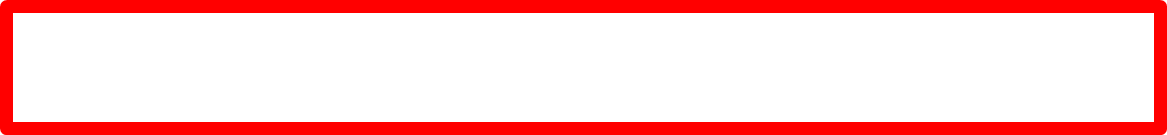 2/22/2019
Khaldoon Aljerian MD MHSc FRCPC FCAP
10
Unnatural (suspicious, abuse -/+, iatrogenic, unexpected)

Unattended, within 24H (arrival, anesthesia, procedure)

Drugs (prescription, non)

Special circumstances: custody, occupation, children, pregnancy, unable to complete certification, VIP, by peace officers, again				Reportable cases
2/22/2019
Khaldoon Aljerian MD MHSc FRCPC FCAP
11
Postmortem Medicine

PM medicine law & definition
Systems
Reportable cases
PM changes
Management
COD - DC
2/22/2019
Khaldoon Aljerian MD MHSc FRCPC FCAP
12
Identification 
Morphological characteristics
Fingerprints
Dental
DNA profiling
Tattoos and body piercing
Identity of decomposed or skeletonized remains
2/22/2019
Khaldoon Aljerian MD MHSc FRCPC FCAP
13
Changes after Death
Rigor - Livor - Algor mortis (Al Gore)
Decomposition:
Autolysis
Putrefaction
Mummification – Adipocere - Skeletonization
Post-mortem injuries - Immersion
Burial – Cremation – Medical preservation
2/22/2019
Khaldoon Aljerian MD MHSc FRCPC FCAP
14
Postmortem Medicine
PM medicine law & definition
Systems
Reportable cases
PM changes
Management
COD - DC
2/22/2019
Khaldoon Aljerian MD MHSc FRCPC FCAP
15
What does a forensic pathologist do?

Authority, scene safety & examination
History
Imaging		-	Laboratory tests
Physical examination	-	Surgical examination
Report, Communication, Recommendations
2/22/2019
Khaldoon Aljerian MD MHSc FRCPC FCAP
16
Surgical examination
Incisions
Tissue samples (surg path, molecular)
Tissue, fluid (microbiology and toxicology) 
Retention
→ correlates all the information
2/22/2019
Khaldoon Aljerian MD MHSc FRCPC FCAP
17
The Autopsy Lexicon

Suggested Headings for the Autopsy Report

Randy L. Hanzlick, MD, for the Members of the Autopsy Committee, College of American Pathologists
(Arch Pathol Lab Med. 2000;124:594–603)
2/22/2019
Khaldoon Aljerian MD MHSc FRCPC FCAP
18
Postmortem Medicine

PM medicine law & definition
Systems
Reportable cases
PM changes 
Management 
COD - DC
2/22/2019
Khaldoon Aljerian MD MHSc FRCPC FCAP
19
Cause of Death

Injury or disease that results in the cessation of life
“results in”
Causal linkages in a temporal chain
Temporal delay not relevant
2/22/2019
Khaldoon Aljerian MD MHSc FRCPC FCAP
20
Triangle of COD / disease
			      Natural + Nutritional


					COD
		Trauma 				   Poison
2/22/2019
Khaldoon Aljerian MD MHSc FRCPC FCAP
21
Natural & Nutritional

Ischemia due to coronary atherosclerosis 
Hemorrhage due to Chronic alcoholism
Infection due to pneumococcus
Nutritional +/-
2/22/2019
Khaldoon Aljerian MD MHSc FRCPC FCAP
22
Trauma (Physical) – Kinetic/non-kinetic

Blunt
Sharp
Projectile
Asphyxia
Heat, electricity and radiation (physical agents)
2/22/2019
Khaldoon Aljerian MD MHSc FRCPC FCAP
23
Poisons

Pollutants
Air (Outdoor, Indoor) - Metals – Occupational

Administered
Prescribed - Self - Homicidal - Terrorism
2/22/2019
Khaldoon Aljerian MD MHSc FRCPC FCAP
24
Alcohol, drugs & toxins

Alcohols: Ethanol, methanol, ethylene glycol
Street: Heroin, cocaine
 OTC, OTS: Diphenhydramine
 Prescription: Antidepressants, analgesics
 Terrorism: Botulinum, SEB, Sarin, cyanide, VX
2/22/2019
Khaldoon Aljerian MD MHSc FRCPC FCAP
25
“Pending”

After the autopsy the cause of death is not clear = “pending”
Medical or scene information needed
Toxicology
Microscopy (histologic examination)
Examination of retained tissue (brain)
2/22/2019
Khaldoon Aljerian MD MHSc FRCPC FCAP
26
Manner of Death

Natural
Accident
Suicide
Homicide
Undetermined
2/22/2019
Khaldoon Aljerian MD MHSc FRCPC FCAP
27
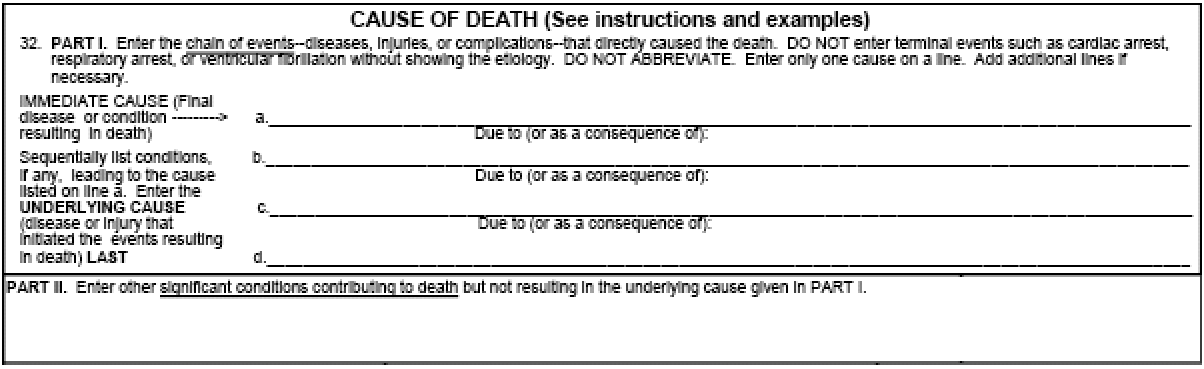 2/22/2019
Khaldoon Aljerian MD MHSc FRCPC FCAP
28
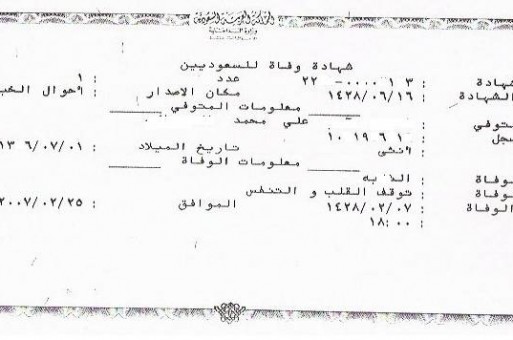 2/22/2019
Khaldoon Aljerian MD MHSc FRCPC FCAP
29
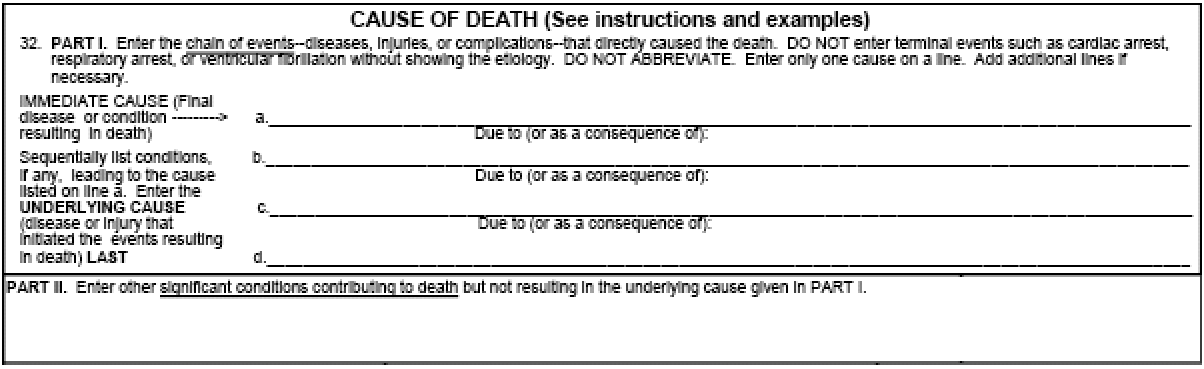 Acute myocardial infarction
Atherosclerotic coronary artery disease
Hypertension, diabetes, obesity
2/22/2019
Khaldoon Aljerian MD MHSc FRCPC FCAP
30
Best of luck
Exam Do’s
Exam Dont’s
2/22/2019
Khaldoon Aljerian MD MHSc FRCPC FCAP
31
Postmortem Medicine

PM medicine law & definition - Government 
Systems – Coroner’s office
Reportable cases – Coroner’s act
PM changes 
Management: Coroner’s Team
COD – DC: Coroner’s report
2/22/2019
Khaldoon Aljerian MD MHSc FRCPC FCAP
32
Jason Gamble calls police

Lawrence (Sonny) Butler, 29, single wound, chest

Main floor, 1:30 a.m. on Jan. 31, 2006
2/22/2019
Khaldoon Aljerian MD MHSc FRCPC FCAP
33
[Speaker Notes: https://www.thespec.com/news-story/2112270-second-in-command-guilty-in-killing-of-crack-kingpin/]
Postmortem Medicine

PM medicine law & definition - Government 
Systems – Coroner’s office
Reportable cases – Coroner’s act
PM changes 
Management: Coroner’s Team
COD – DC: Coroner’s report
2/22/2019
Khaldoon Aljerian MD MHSc FRCPC FCAP
34
What does a forensic pathologist do?

Authority, scene safety & examination
History
Imaging		-	Laboratory tests
Physical examination	-	Surgical examination
Report, Communication, Recommendations
2/22/2019
Khaldoon Aljerian MD MHSc FRCPC FCAP
35
Examination of dead persons 
Provide an opinion concerning:
Death investigation
Identification
Biological and physical evidence
Wounds, patterns, and sequence
Cause, manner: disease, injury, death
Prevent: Injury, disease, and death
2/22/2019
Khaldoon Aljerian MD MHSc FRCPC FCAP
36
History
Coroner:
“Detective: 
‘’Jason Gamble” says: Thomas Amber Van Every, 33, wanted, shooting in the USA

basement  shotgun main floor and shot Butler morgue
2/22/2019
Khaldoon Aljerian MD MHSc FRCPC FCAP
37
Questions -  أسئلة – प्रश्न  - سوالاتThank you – شكرا  - शुक्रिया - آپ کا شکریہ
Khaldoon Aljerian
khaldoonaljerian@gmail.com
2/22/2019
Khaldoon Aljerian MD MHSc FRCPC FCAP
38